Своя игра
Мифы Древней Греции
Аукцион
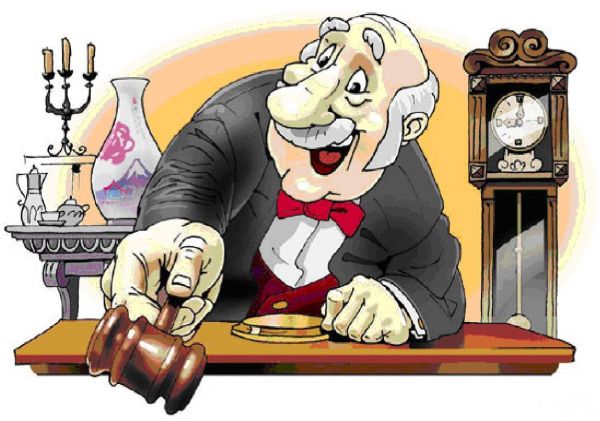 Кот в мешке
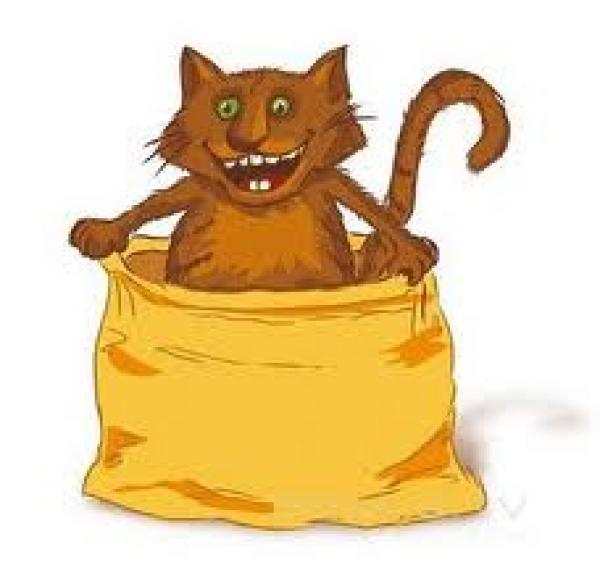 Гермес
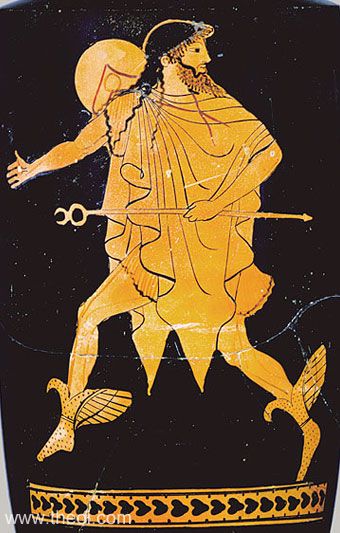 Кто из богов дал людям азбуку, счет и числа?
Деметра
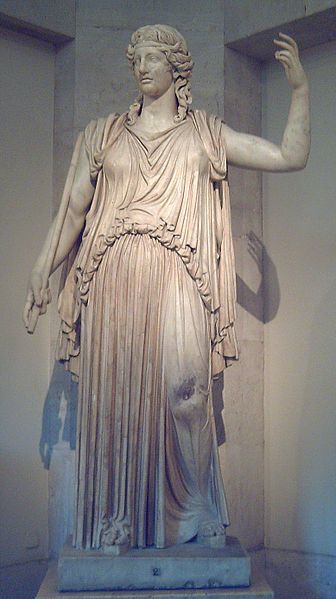 (у римлян Церера) — богиня плодородия и земледелия
Гефест
Какой бог хромал на одну ногу?
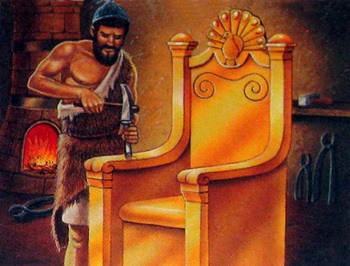 Афродита
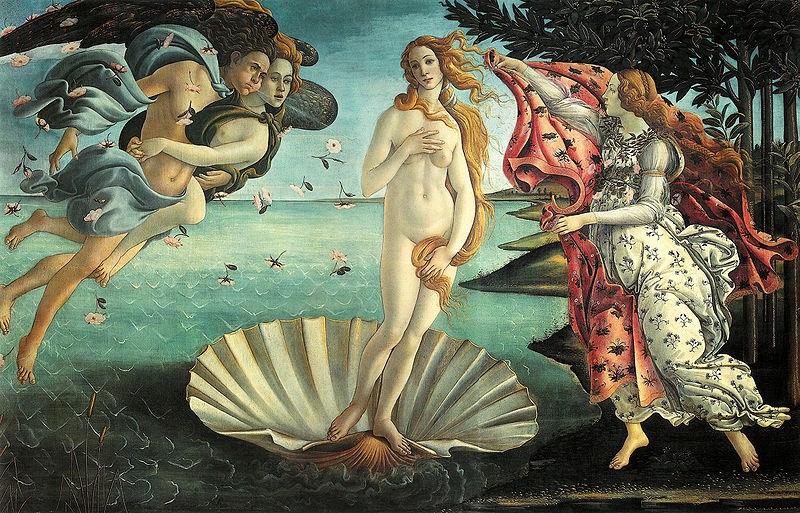 Какая богиня носит прозвище Пенорожденная?
Аполлон и Артемида
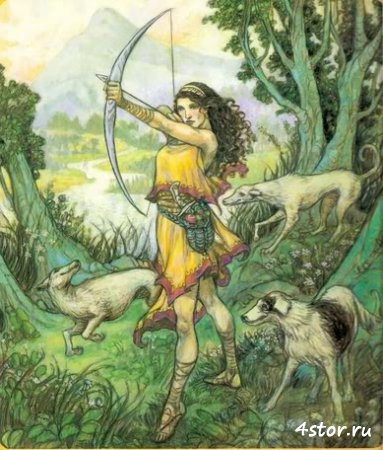 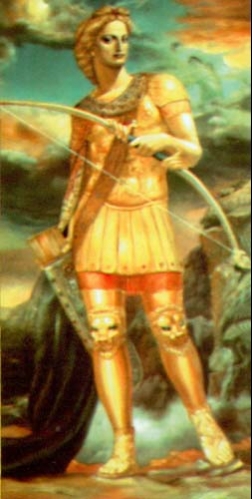 Назовите имена богов-близнецов, детей Зевса
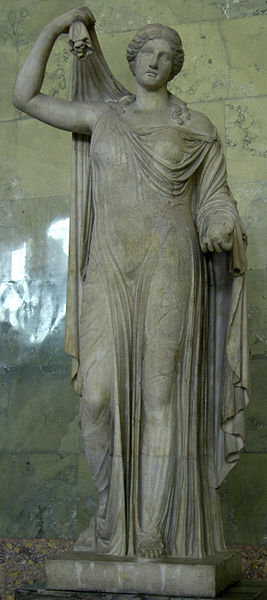 Афродита
Атрибуты  — пояс и золотая чаша, наполненная вином, испив из которой, человек получает вечную молодость, яблоко, зеркало, роза, голубь. 
   Спутники  — Эрот, хариты, оры, нимфы.
Дионис
Атрибуты: венок из виноградной лозы, чаша с вином, колесница.
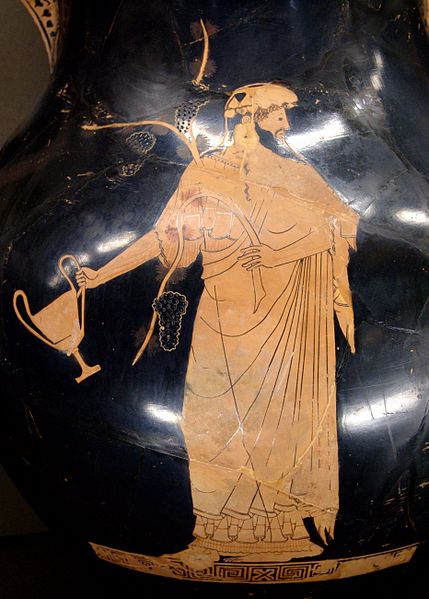 Аполлон
Атрибуты — серебряный лук и золотые стрелы, золотая кифара (отсюда прозвище — Кифаред ) или лира, эгида. Символы — олива, железо, лавр, пальма, дельфин, лебедь, волк.
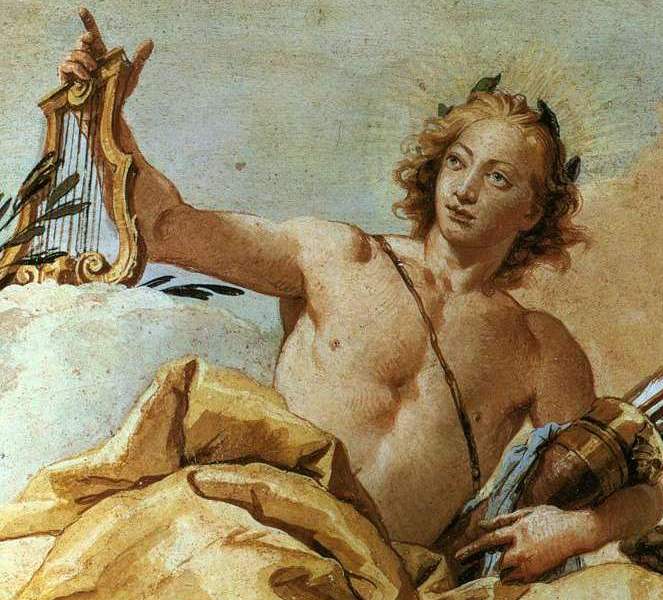 Арес
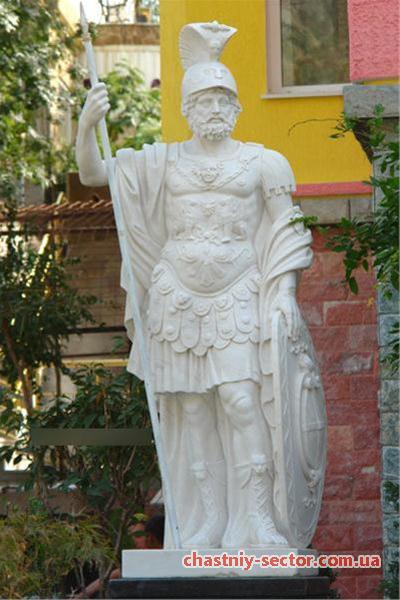 Атрибуты: копьё, меч, щит, шлем, горящий факел, собаки, коршун.
Афина
Атрибуты:
шлем (как правило, коринфский — с высоким гребнем) 
щит
в сопровождении крылатой богини Ники 
олива — священное дерево древних греков 
сова (символ мудрости) 
змея (символ мудрости)
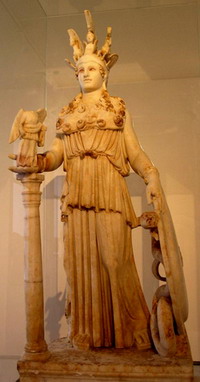 Кентавры
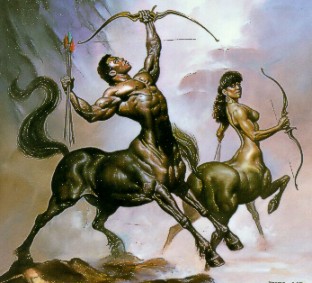 Дикие существа, полулюди-полукони, обитатели гор и лесов?
Кербер (Цербер)
Трехглавый пес, который охранял выход из царства мёртвых
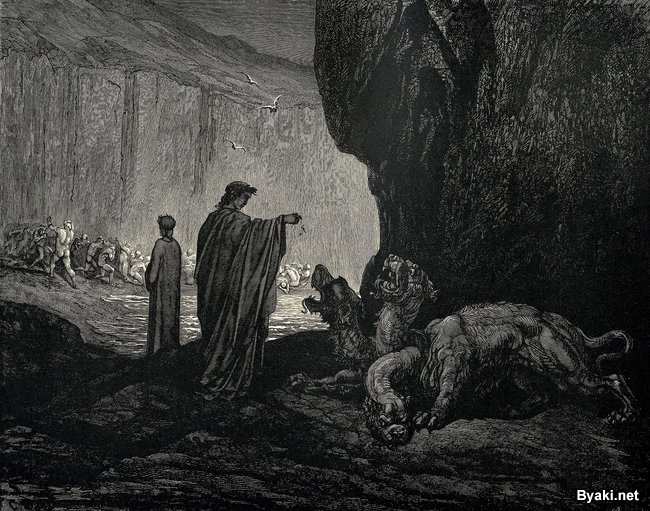 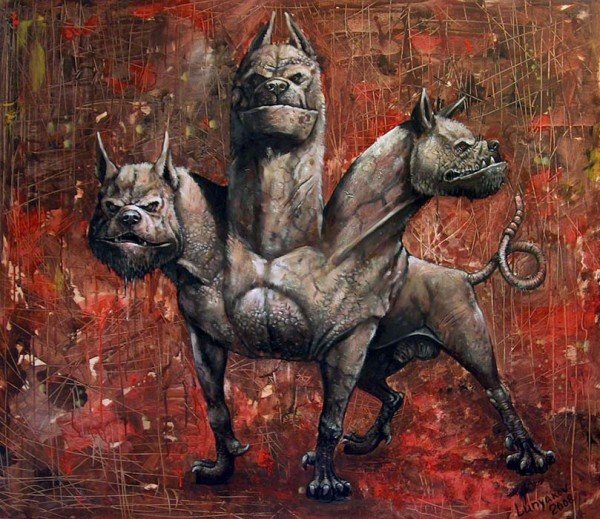 Гидра
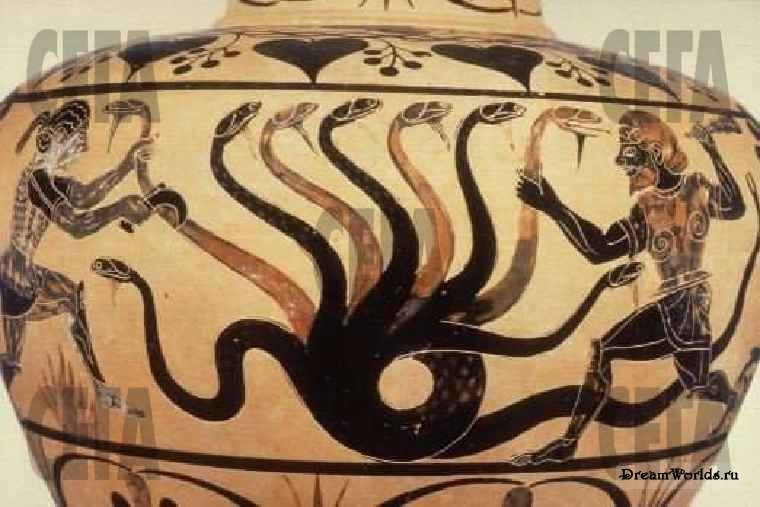 Многоголовое змееподобное чудовище с ядовитым дыханием, обитавшее в подземных водах. По разным авторам, 50 либо 7 голов, причём вместо одной отрубленной вырастали три, а одна голова была бессмертна.
Харон
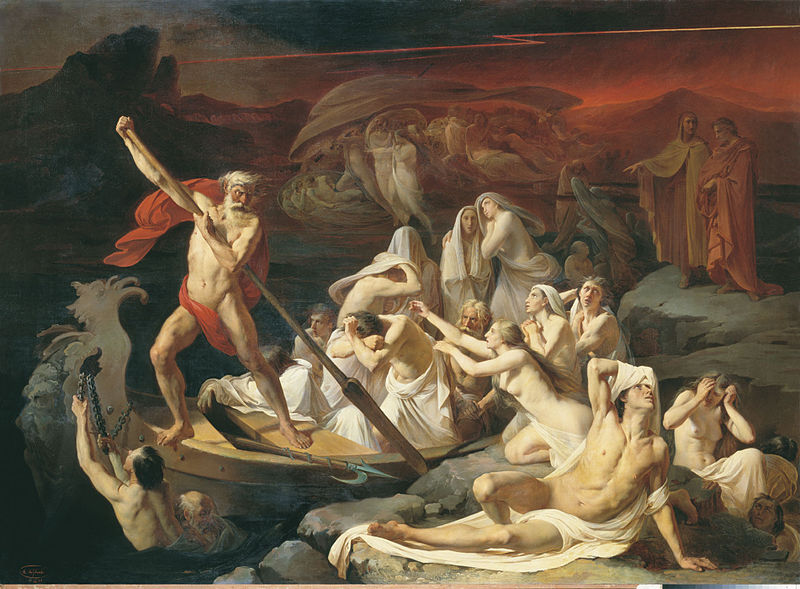 Перевозчик душ умерших через реку Стикс в Аид.
    Изображался мрачным старцем в рубище.
Сфинкс
«Душительница", чудовище, порождение Тифона и Ехидны, демон смерти, имеет туловище льва, грудь и голову женщины и орлиные крылья.
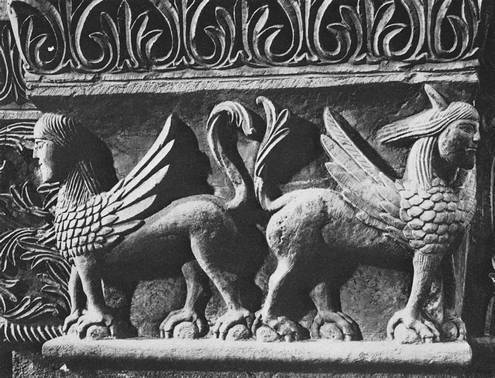 «Танталовы муки»
«Танталовы муки» - нестерпимые мучения от сознания близости желанной цели и невозможности ее достичь.
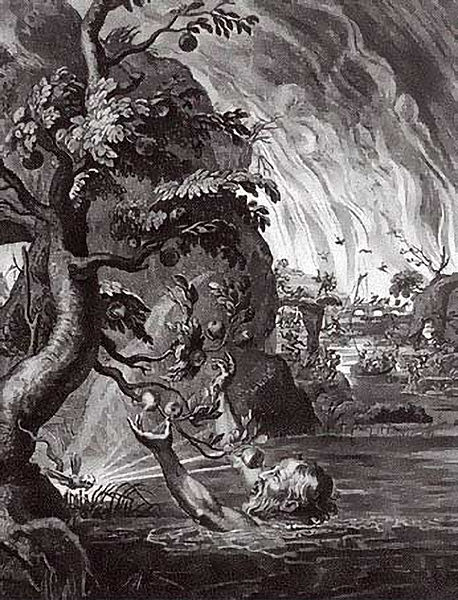 Тантал - сын Зевса и фригийской царицы Плуто.
    Как любимец богов, Тантал имел доступ к их советам и пирам. От этого он возгордился, и за оскорбление, нанесённое богам, он был низвергнут в Аид.
«Сизифов труд»
«Сизифов труд», «сизифов камень» - тяжёлая, бесконечная и безрезультатная работа и мука.
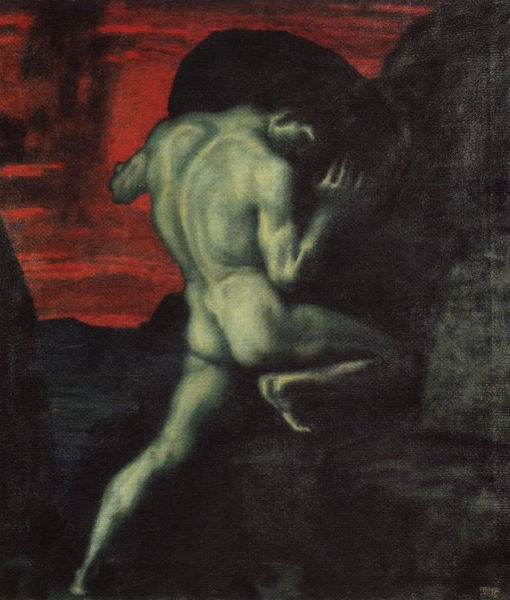 Сизиф (точнее Сисиф) -строитель и царь Коринфа, после смерти в Аиде приговорённый богами  вкатывать на гору тяжёлый камень, который, едва достигнув вершины, каждый раз скатывался вниз.
Франц фон Штук. Сизиф
«Дамоклов меч»
ДАМОКЛОВ меч - нависшая над кем-либо постоянно угрожающая опасность при видимом благополучии.
Сиракузский тиран Дионисий I Старший (кон. 5-4 вв. до н. э.) предложил на один день престол своему фавориту Дамоклу, считавшему Дионисия счастливейшим из смертных. В разгар веселья на пиру Дамокл внезапно увидел над своей головой обнажённый меч, висевший на конском волосе, и понял призрачность благополучия.
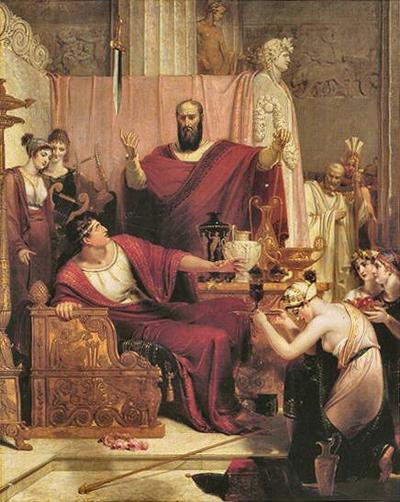 «Кануть в Лету»
«Кануть в Лету» - исчезнуть навсегда, быть преданным забвению. Как правило, выражение употребляется в отношении некоторой информации, фактов, воспоминаний, легенд и т. п., реже, в переносном смысле — в отношении предметов и вещей, которые были утеряны.
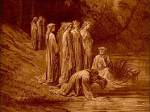 Ле́та — источник и одна из рек в подземном царстве Аида, река забвения.
«Между Сциллой и Харибдой»
«Между Сциллой и Харибдой» - оказаться между двумя враждебными силами, 
в положении, когда опасность 
угрожает и с той и с другой 
стороны.
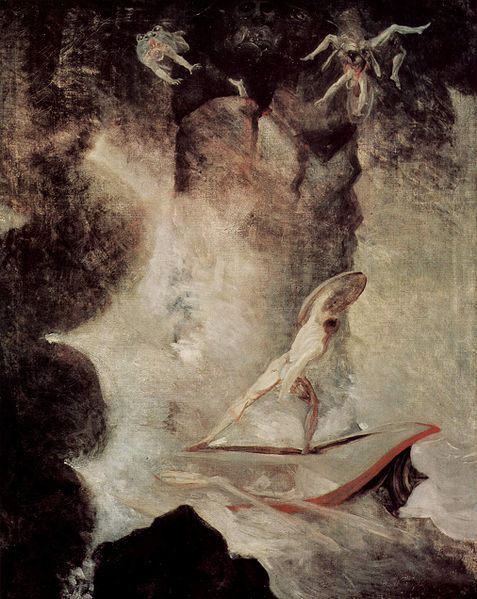 По верованиям древних греков, на прибрежных скалах по обе стороны Мессинского пролива обитали два чудовища: Сцилла и Харибда, поглощавшие мореплавателей.